Figure 1 EDNRB missense mutations relative to the functional domains of the protein. TM: transmembrane (1–7), i: ...
Hum Mol Genet, Volume 5, Issue 3, March 1996, Pages 355–357, https://doi.org/10.1093/hmg/5.3.355
The content of this slide may be subject to copyright: please see the slide notes for details.
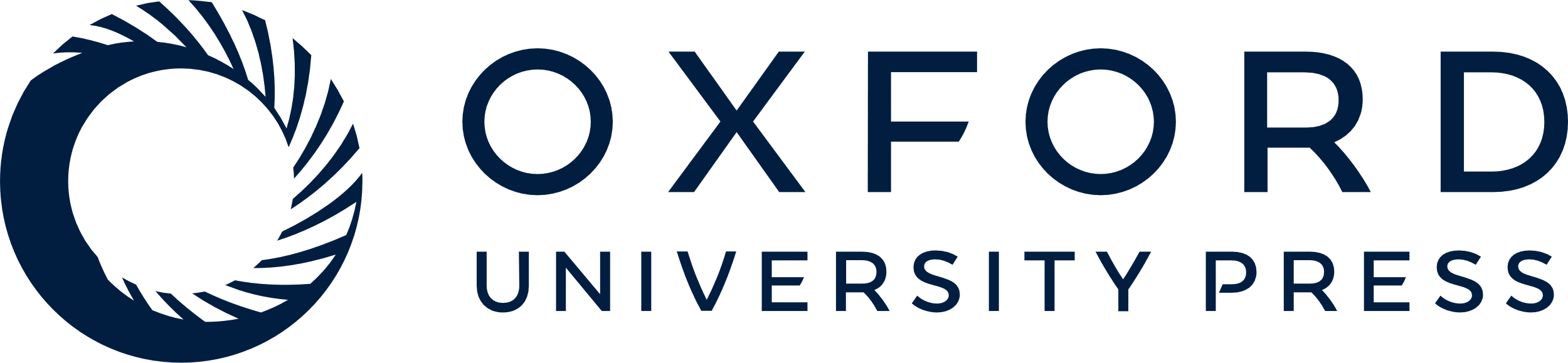 [Speaker Notes: Figure 1 EDNRB missense mutations relative to the functional domains of the protein. TM: transmembrane (1–7), i: intracellular loop (i1, i2 and i3), e: extracellular loop (e1, e2 and e3). Abnormal SSCP patterns are presented. F: father, M: mother, P: proband, C: control. The arrows show the abnormal bands. Mutations already reported in HSCR/WS patients are indicated (dotted lines, refs 10, 11).


Unless provided in the caption above, the following copyright applies to the content of this slide: © 1996 Oxford University Press]